Pertemuan 2 - Model Model Sistem Komunikasi Data
MATA KULIAH : KOMUNIKASI DATA

UNIVERSITAS BINA BANGSA GETSEMPENA
PROGRAM STUDI ILMU KOMPUTER
Model OSI (Open Systems Interconnection)
Model ini dikembangkan oleh ISO (International Organization for Standardization) untuk 
 menggambarkan bagaimana komunikasi data seharusnya berlangsung di antara berbagai sistem yang berbeda.
 Terdiri dari tujuh lapisan yang masing-masing memiliki fungsi spesifik, dimulai dari lapisan fisik hingga 
 lapisan aplikasi.
 Contoh lapisan-lapisan dalam model OSI termasuk lapisan fisik (seperti kabel dan sinyal), 
 lapisan data link (pengelolaan aliran data), lapisan jaringan (pengelolaan rute dan pengiriman data), 
 dan seterusnya hingga lapisan aplikasi (seperti protokol HTTP untuk web browsing).
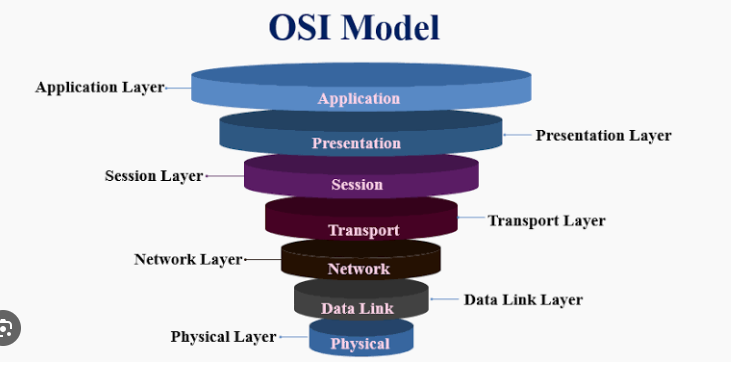 Model TCP/IP (Transmission Control Protocol/Internet Protocol)
Model ini merupakan dasar dari internet modern dan menggunakan empat lapisan utama: lapisan jaringan, lapisan internet, lapisan transport, dan lapisan aplikasi.
Lapisan-lapisan ini menyediakan kerangka kerja untuk mentransfer data di seluruh jaringan, termasuk pengelolaan alamat IP, pengiriman data dengan TCP atau UDP, dan akses ke aplikasi seperti email dan web browsing
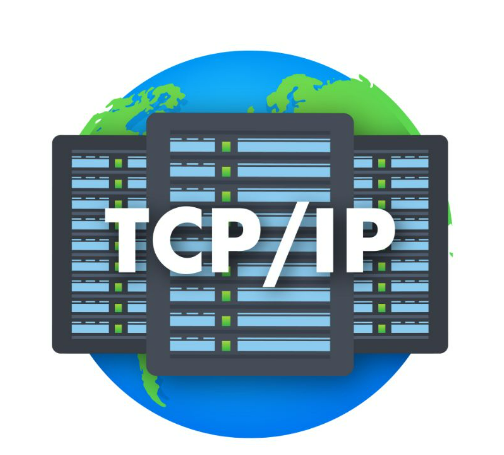 Model referensi IEEE 802
Merupakan serangkaian standar untuk teknologi jaringan lokal (LAN) dan jaringan area luas (WAN).
Contoh model-model dalam standar ini meliputi Ethernet (802.3), Wi-Fi (802.11), dan Bluetooth (802.15).
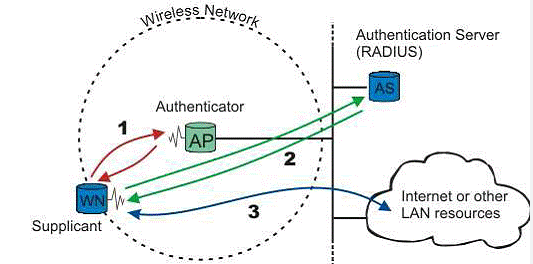 Model peer-to-peer (P2P)
Model ini tidak memerlukan server sentral dan memungkinkan perangkat komunikasi langsung satu sama lain.
Contoh aplikasi dari model ini termasuk berbagi file atau panggilan video langsung antar pengguna tanpa perantara.
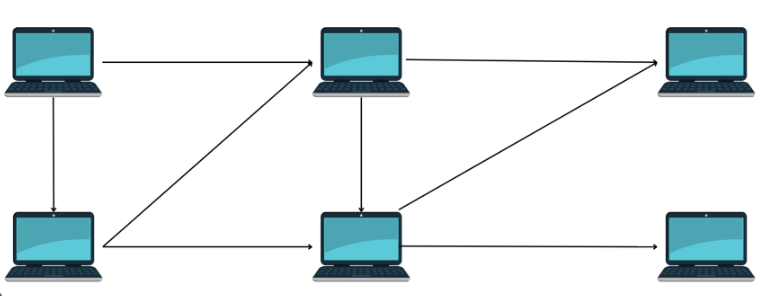 Model client-server
Salah satu model komunikasi yang paling umum digunakan di internet.
Client (pengguna atau aplikasi) membuat permintaan kepada server (komputer atau sistem yang menyediakan layanan), dan server merespons dengan informasi yang diminta
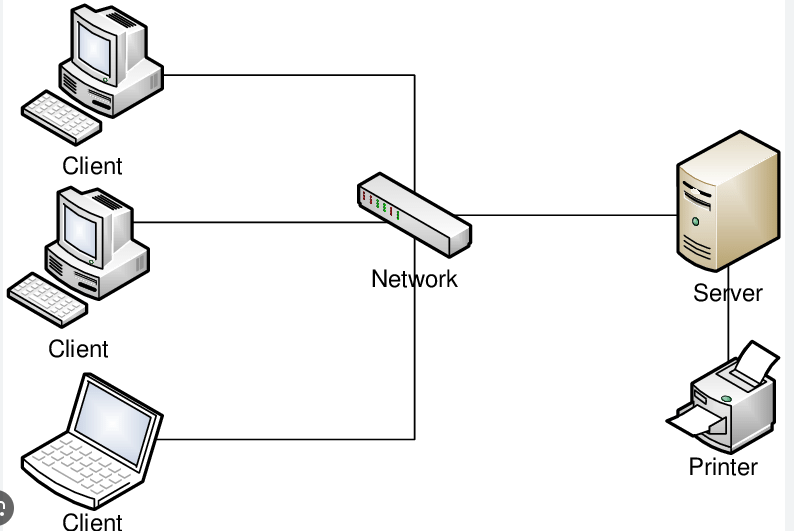 Information
Source
Transmitter
Destination
Receiver
Signal
Received
Signal
Message
Message
Noise
Model Teori Informasi  Shannon & Weaver
Model ini menyoroti problem penyampaian pesan berdasarkan tingkat kecermatannya.
Menggambarkan komunikasi tatap muka dan dapat juga dalam konteks dengan media (telepon)
Walau tidak tampak unsur encoding/decoding, proses ini dicerminkan melalui perubahan message menjadi signal dan signal kembali menjadi message.
Memasukan unsur gangguang pada saluran. 
Ahli-ahli komunikasi memperluas konsep ini pada gangguan psikologis dan gangguan fisik
who	says what	in w/ channel	to whom		w/ what effect
Analisis
Isi
Analisis
Media
Analisis
Khalayak
Analisis
Dampak
Telaah
Kontrol
Model Komunikasi Massa Lasswell
Tidak semua komunikasi bersifat dua arah dengan umpan balik yang lancar 
Dalam suatu masyarakat yang komplek, banyak informasi yang disaring oleh pengendali pesan: editor, penyensor, atau propagandis yang menerima pesan dan menyampaikannya kepada publik dengan beberapa perubahan atau penyimpangan.
Model mengisyaratkan bahwa pesan dapat disampaikan melalui lebih dari satu saluran
Model Gangguan Komunikasi
Gangguan
Gangguan
Saluran/
Media
PERALATAN 
JASMANIAH
PERALATAN
JASMANIAH
AKAL dan BUDI
Transmitter
BUDI dan AKAL
Receiver
Decoder
Encoder
Interpreter
Interpreter
Decoder
Encoder
Receiver
Transmitter
Saluran/
Media
1
2
3
5
4
6
7
Model Schramm
Dalam model ini setiap pelaku komunikasi bertindak sebagai encoder (alat penyandi) dan decoder (alat penyandi balik).
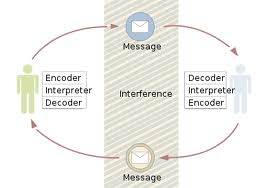 Terima Kasih
Syukran
Thank You